INSTITUCIÓN  EDUCATIVA SAN JOSÉ
INFORME FINANCIERO
PRIMER SEMESTRE 2021
PRESUPUESTO DE INGRESOS 2021 ( A JUNIO 30 DE 2021)
97,438,521
400,000
000,000
600,000
72,654,395
TOTAL INGRESOS =$ 171,092,916
PRESUPUESTO DE EGRESOS 2021
5,000,000
2,000.000
75,092,916
15,000,000
6,000,000
1,500,000
1,500,000
PRESUPUESTO DE EGRESOS 2021
3,800,000
5,500,000
2,500,000
20,000,000
200,000
5,000,000
15,000,000
9,000,000
PRESUPUESTO DE EGRESOS 2021
3,000,000
1,000,000
TOTAL  PRESUPUESTO DE EGRESOS                         =$ 171,092,916
RELACIÓN DE CONTRATOS 2021
RELACIÓN DE CONTRATOS 2021
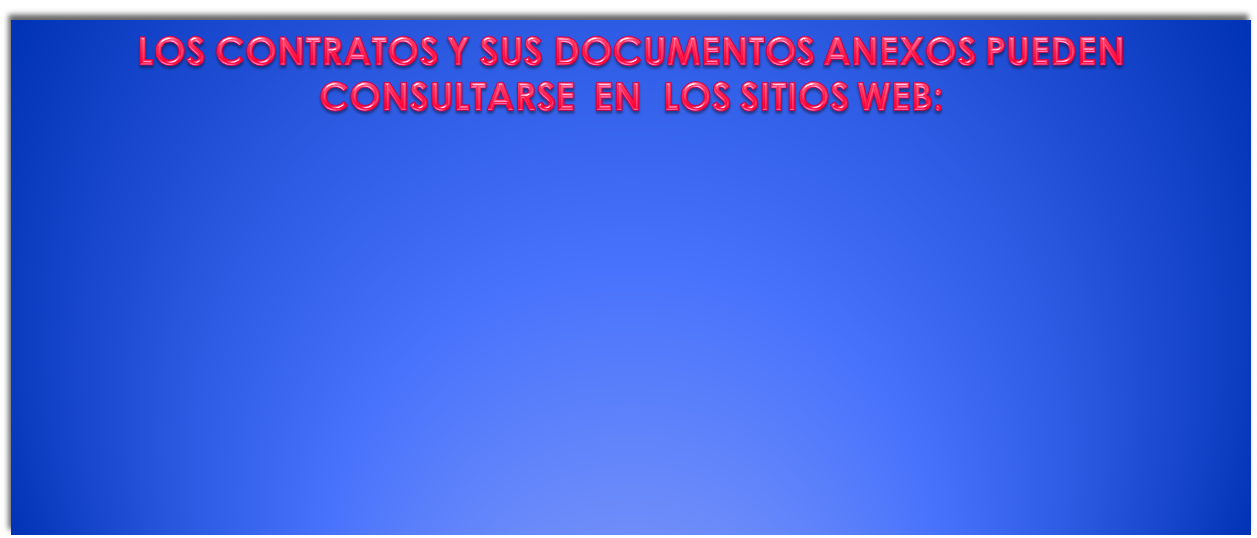 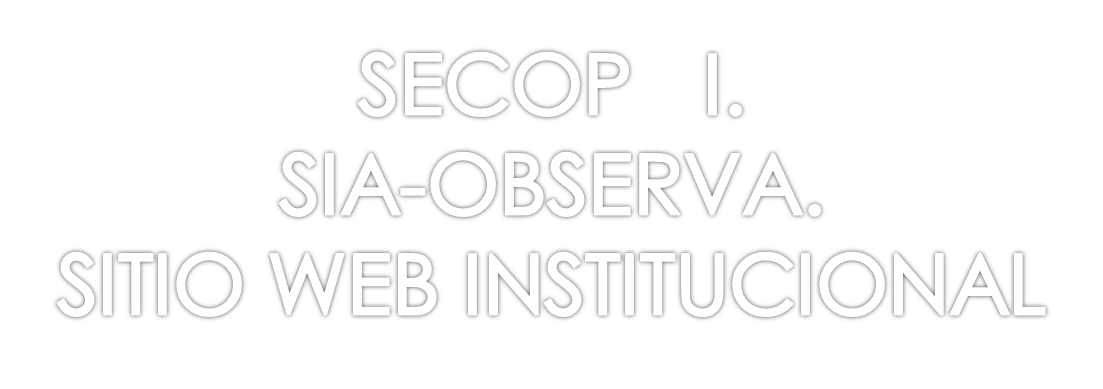 EJECUCIÓN PRESUPUESTAL POR CUENTAS
PRIMER SEMESTRE 2021
HONORARIOS  = $5,000,000
PAGO DE SERVICIOS
PROFESIONALES
DE ASESORÍA 
CONTABLE Y 
TRIBUTARIA.
OTROS SERVICIOS PERSONALES INDIRECTOS = $2,000,000
PAGO DE:

PERIFONEO
SOBRE EL INICIO 
DE ACTIVIDADES
ACADÉMICAS 2021.
MATERIALES Y SUMINISTROS = $75,092,916
COMPRA DE:

3 PENDONES “LA 
ESCUELA ESTÁ VIVA”.

GUÍAS DE TRABAJO
PRIMER PERIODO
2021.

GUÍAS DE TRABAJO
SEGUNDO PERIODO
2021.

ELEMENTOS DE 
ASEO Y DE PAPELERÍA.

PLACA HONORIFICA
MEJOR BACHILLER
2020.
COMPRA DE EQUIPOS = $15.000.000
COMPRA DE:

VENTILADORES 
DE TECHO Y DE
PARED.
SOFTWARE = $6,000,000
PAGO DE:

PLATAFORMA  VIRTUAL
PARA EL PROCESAMIENTO
DE INFORMES 
ACADÉMICOS
(BOLETINES)
 Y ALOJAMIENTO 
DEL SITIO WEB
INSTITUCIONAL.
VIÁTICOS Y GASTOS DE VIAJES (R.P)
 = $1,500,000
PAGO DE:

SERVICIO DE 
MENSAJERÍA
MOTORIZADA
PARA  LA 
REALIZACIÓN
DE DILIGENCIAS 
INSTITUCIONALES
EN SINCELEJO.
COMUNICACIÓN Y TRANSPORTE (R.P) = $1,500,000
PAGO DE:

TRANSPORTE
DE GUÍAS DE
TRABAJO.

SERVICIO DE 
MENSAJERÍA
MOTORIZADA.

TRANPORTE DE
VENTILADORES
DE TECHO Y DE
PARED.

TRANSPORTE DE 
ELEMENTOS DE
FERRETERÍA Y DE
PAPELERÍA.
SERVICIOS PÚBLICOS = $3,800,000
PAGO DEL:

SERVICIO DE
INTERNET PARA 
EL ÁREA
ADMINISTRATIVA.
SEGUROS = $5,500,000
PAGO DE:

PÓLIZA DE MANEJO.

PÓLIZA DE 
ASEGURAMIENTO
DE BIENES 
INSTITUCIONALES.
IMPRESOS Y PUBLICACIONES = $2,500,000
PAGO DE:

ENCUADERNACIÓN
DE LIBROS.
PERIFONEO PUBLICITARIO.
MENCIONES DE HONOR.
DIPLOMAS DE 
PREESCOLAR  Y
GRADO QUINTO-
MANTENIMIENTO = $20,000,000
MANTENIMIENTO DE:

FOTOCOPIADORA
PATIOS. 
PAREDES.
DRENES.
PUERTAS.
TECHOS.
ALBERCA.
BEBEDEROS.
COMPUTADORES.
COMISIONES Y GASTOS BANCARIOS = $200,000
PAGO DE:

GMF.
LIBRETA DE AHORROS.
CARNETIZACIÓN = $5,000,000
PAGO DE:

CARNETIZACIÓN
     DE ESTUDIANTES
     (0-11 GRADO).
INFRAESTRUCTURA = $15,000,000
MANTENIMIENTOS
LOCATIVOS VARIOS EN LAS SEDES PRINCIPAL, DON BOSCO Y SAN JUAN BAUTISTA.
PROYECTOS PEDAGÓGICOS = $9,000,000
PAGO DE:

ACTIVIDADES 
     ASOCIADAS 
     AL DESARROLLO DE
     LOS PROYECTOS
     PEDAGÓGICOS
     EN LAS DISTINTAS
     SEDES.
ACTIVIDADES CIENTÍFICAS, CULTURALES Y DEPORTIVAS = $3,000,000
PAGO DE:

ACTIVIDADES 
ASOCIADAS A LA
CELEBRACIÓN DE
LA JORNADA DE 
VALORES.
INSCRIPCIÓN EN EVENTOS CIENTÍFICOS,
CULTURALES Y DEPORTIVOS = $1,000,000
PAGO DE:

PARTICIPACIÓN DE 
ESTUDIANTES
EN EVENTOS
 CIENTÍFICOS,
CULTURALES 
Y DEPORTIVOS.
TOTAL EJECUTADO:ENERO A JUNIO 30 DE 2021
 = $26,951,170 (15,8%)
RECURSOS SIN EJECUTAR
 = $144,141,746(84,2%)
MUCHAS
GRACIAS